Effective Reading
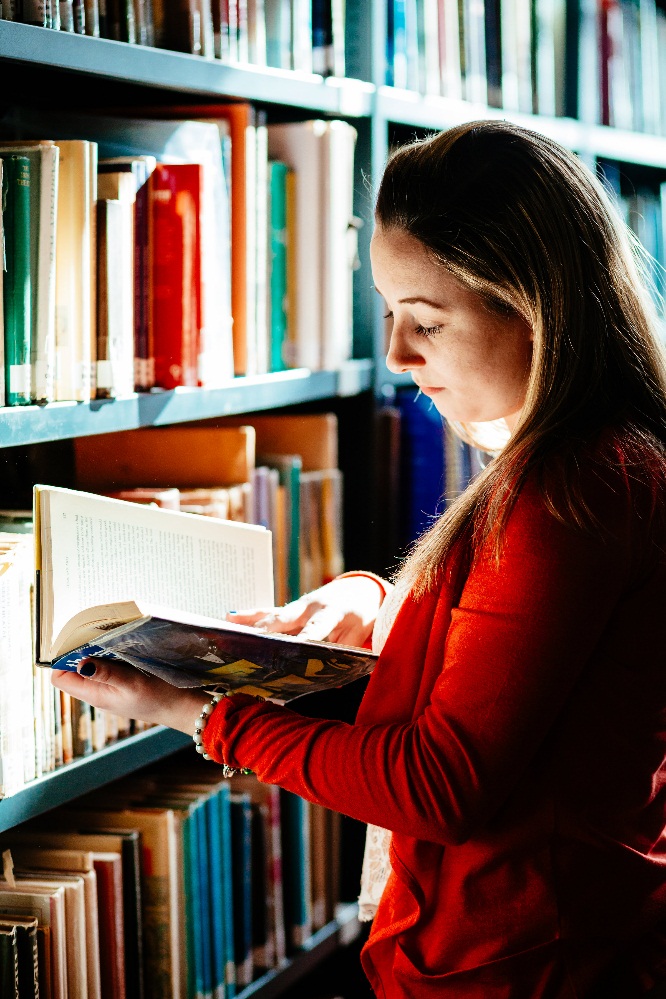 DCU Student Learning
www.dcu.ie/studentlearning
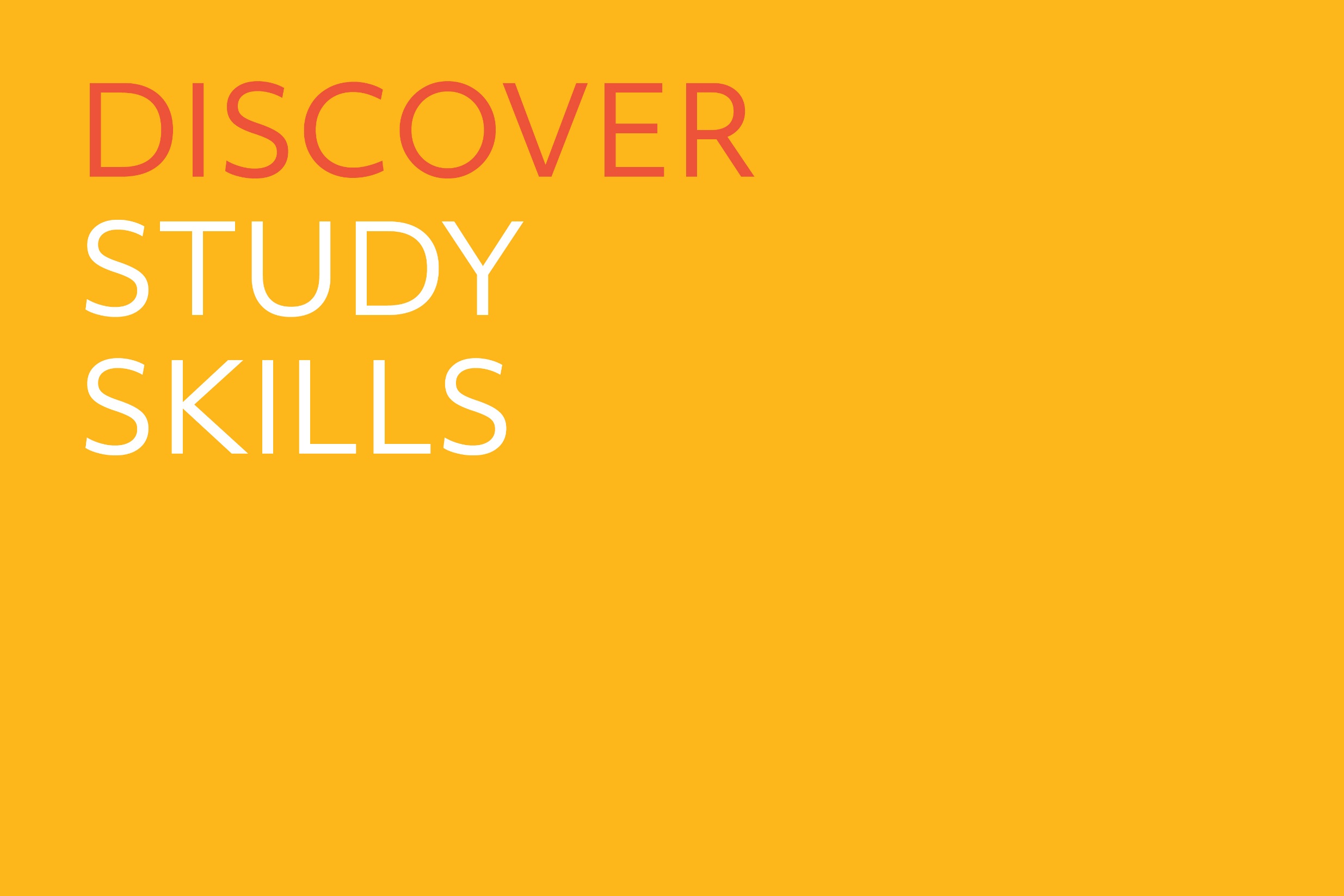 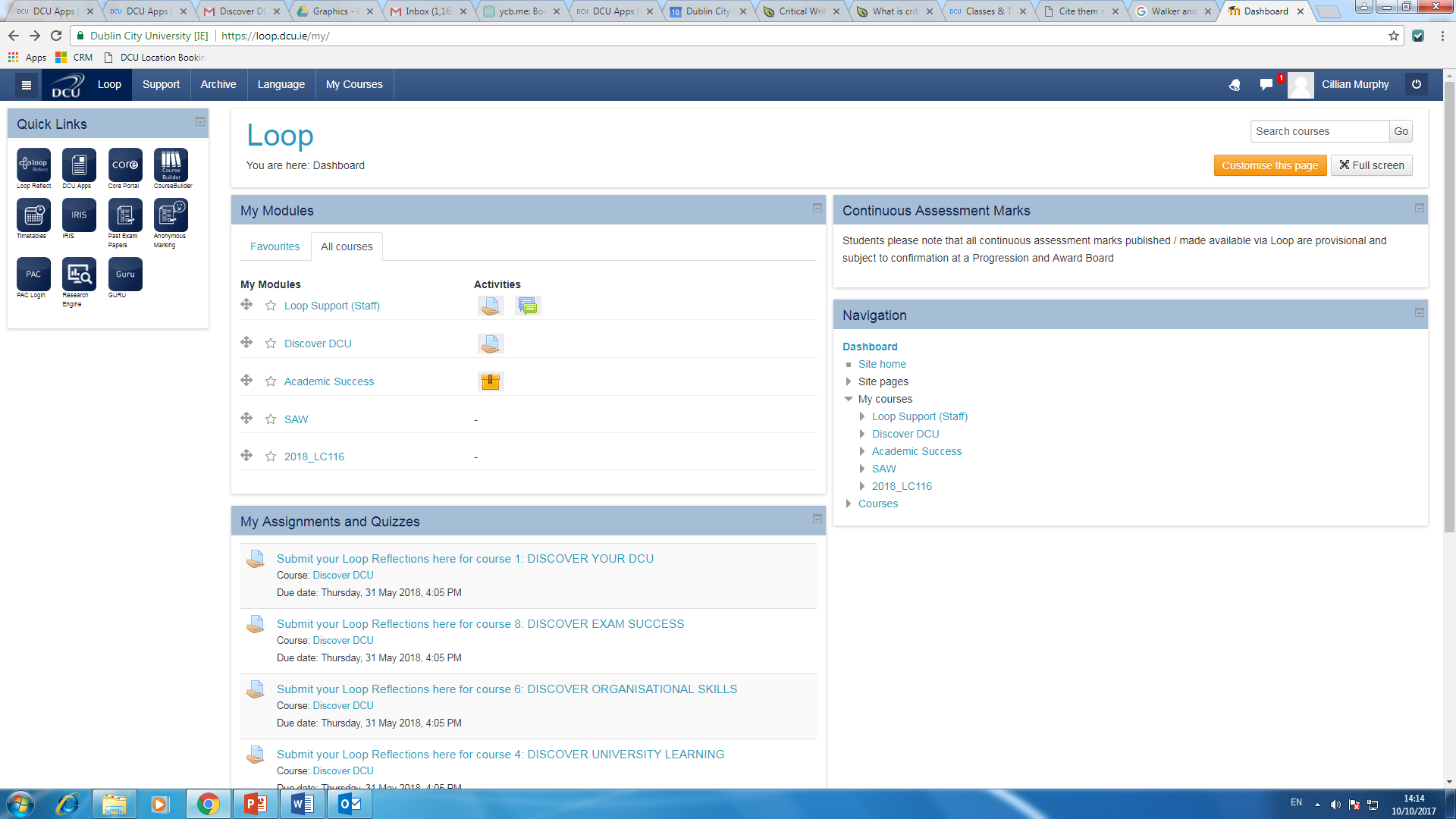 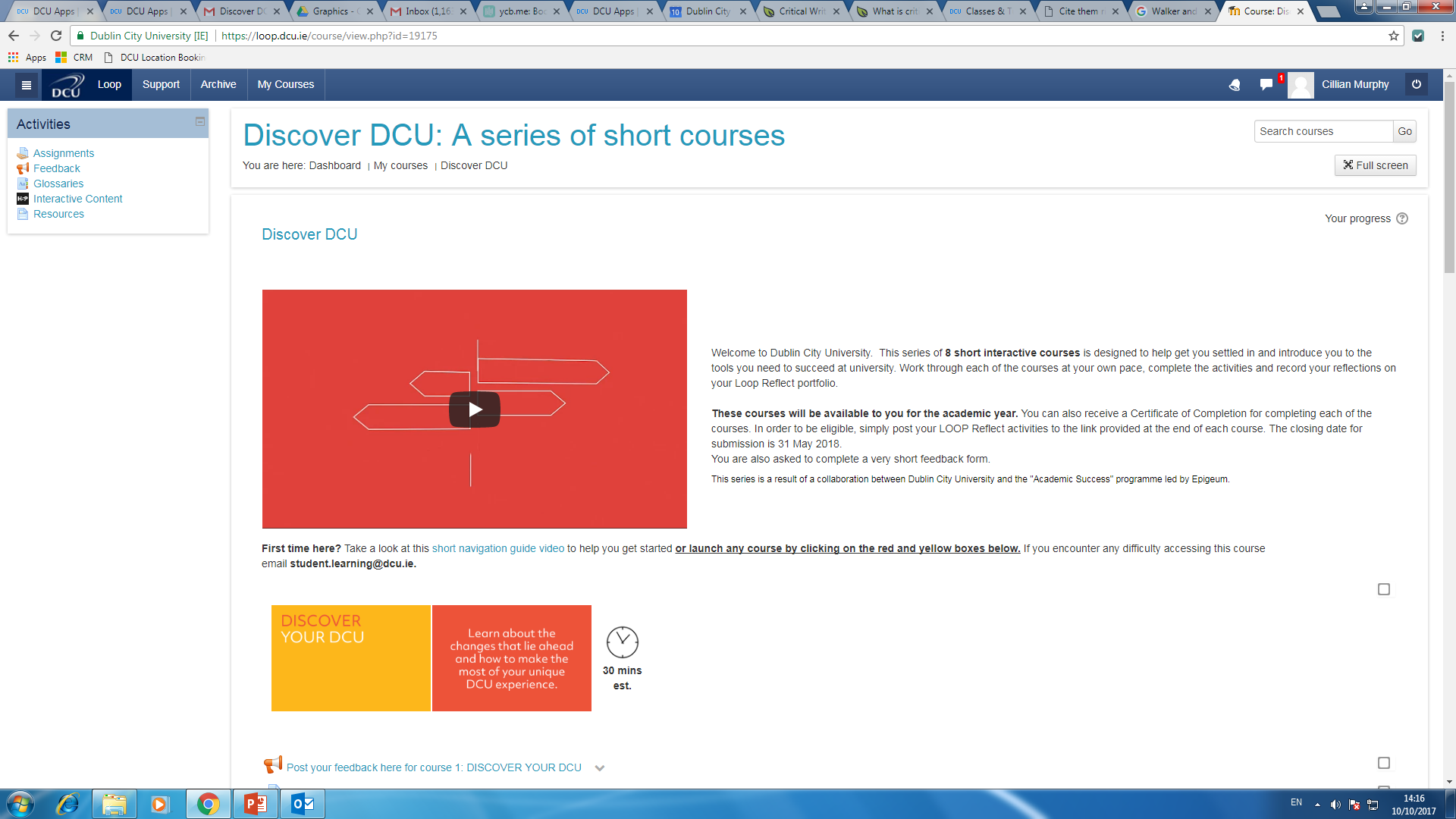 Learning outcomes
Identify the difficulties in navigating academic text

Know what to read

Know how to find readings

Learn a proven reading method

Practice!
Issues
2 minute chat
What difficulties can occur in reading academic texts?
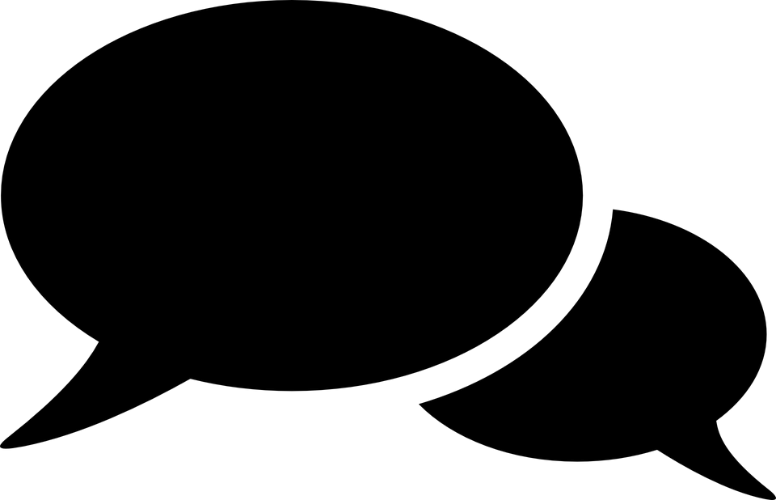 Selecting What To Read
Group Brainstorm
How do we know what to read?
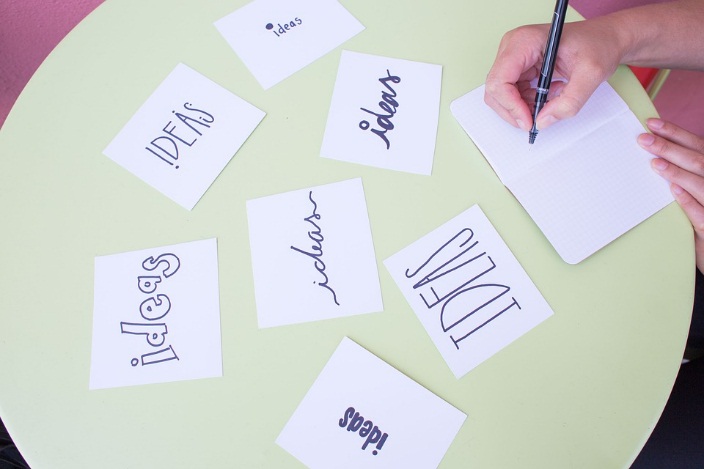 Selecting what to read; reading list
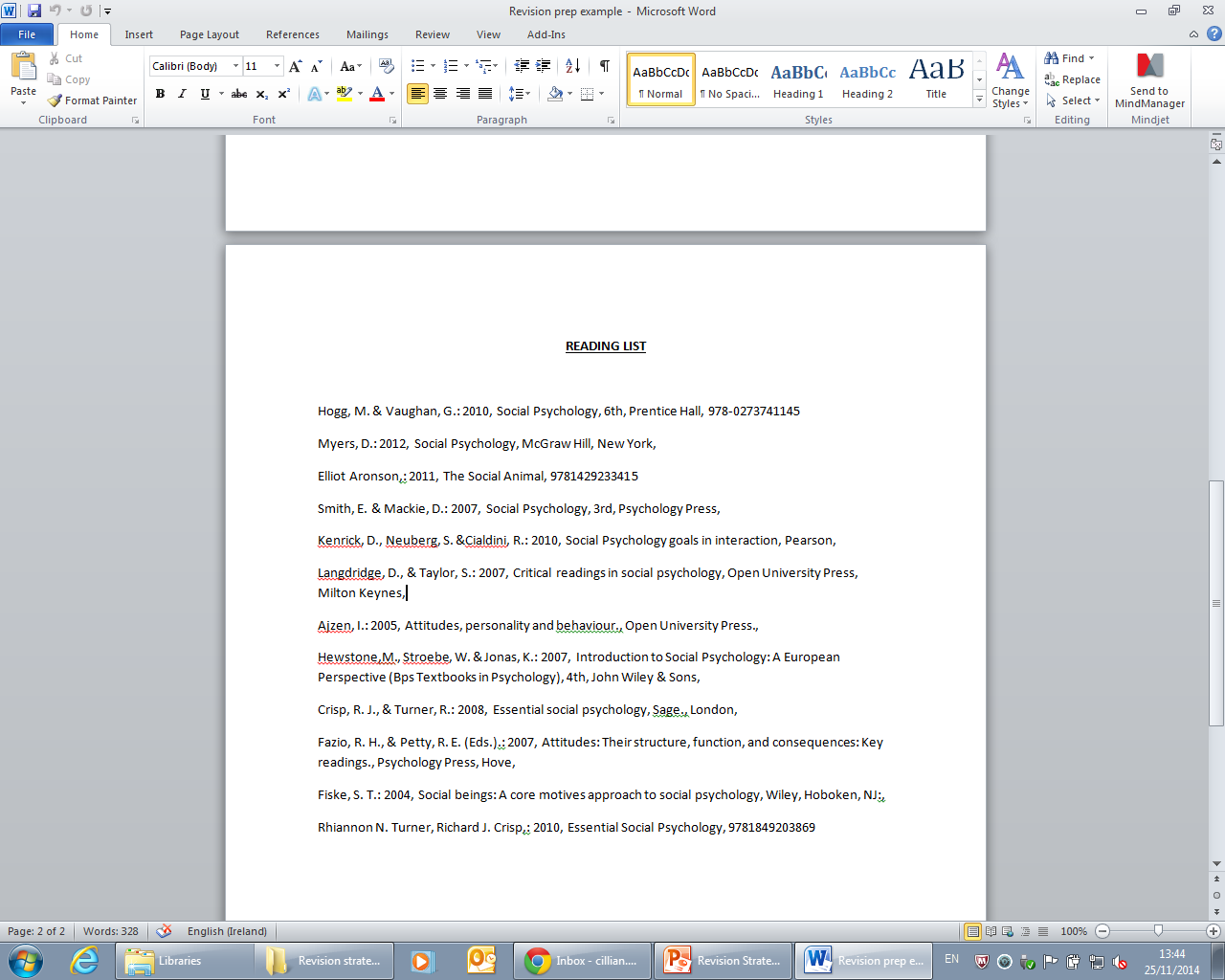 [Speaker Notes: How to negotiate essential and further reading – choosing and selecting thwetexts to go through rather than wading through them all.]
Selecting what to read; other ways
Tips in class
Ask lecturer
Library subject guides
Database search
Subject librarian
Reference list of a recommended textbook/reading
[Speaker Notes: There are many ways to select what to read – as you progress through college you will have to source more and more readings yourself with less guidance.]
Finding what to read; the library
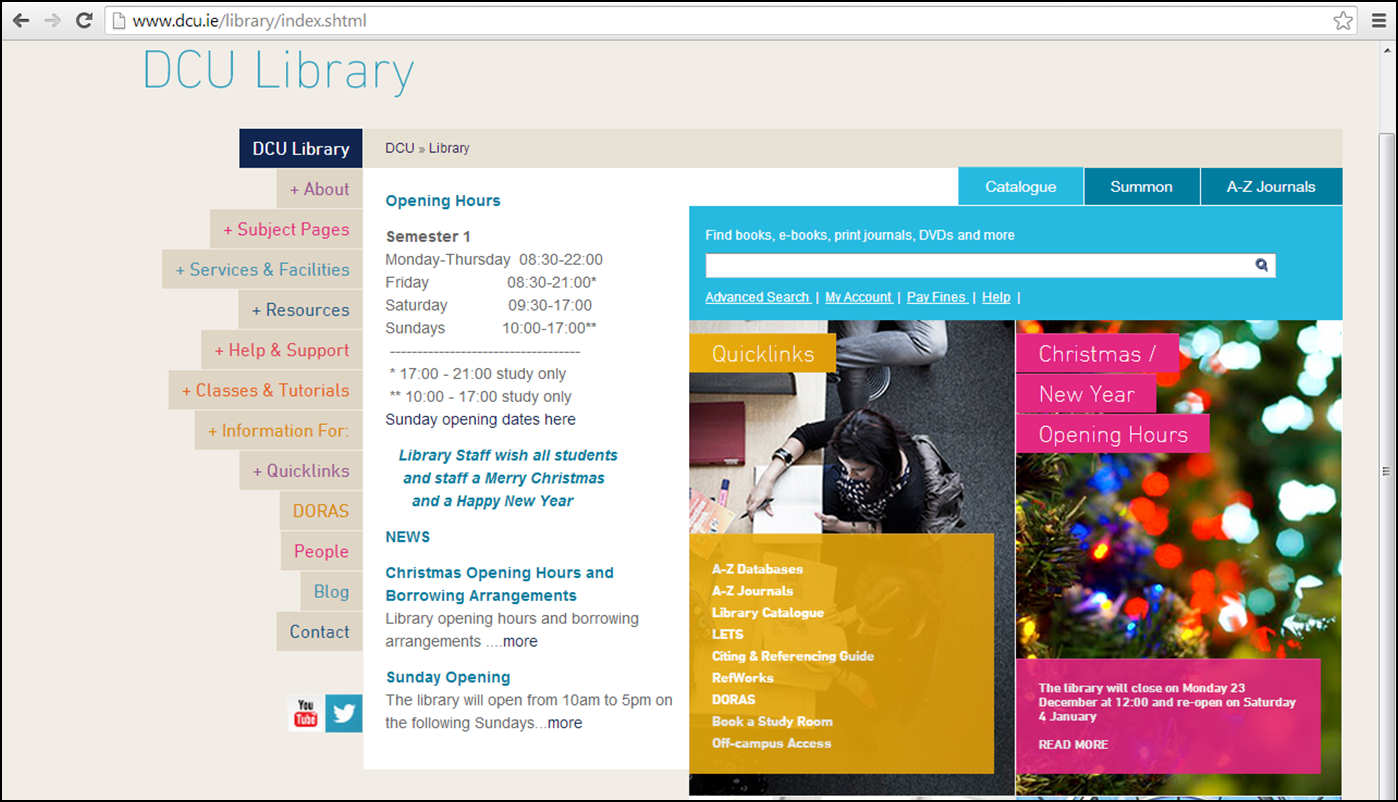 [Speaker Notes: Go to library webpage and show students how to use the subject pages and databases.]
Reading techniques
= SQ3R
Source: Robinson (1978); as cited by University of Notre Dame (2017)
[Speaker Notes: Give students SQ3R hand-out. Use flipchart board to go through each letter in order – S-Q-R-R-R

SQ3R Technique
(Read with a purpose, focus, make notes)

S – survey: what is this reading material about – cues to get a quick overview
Q – question: why am I reading this?
R – read: read one paragraph
R – recite: what have I just read?
R – Review: read whole passage/chapter & review]
Practice!
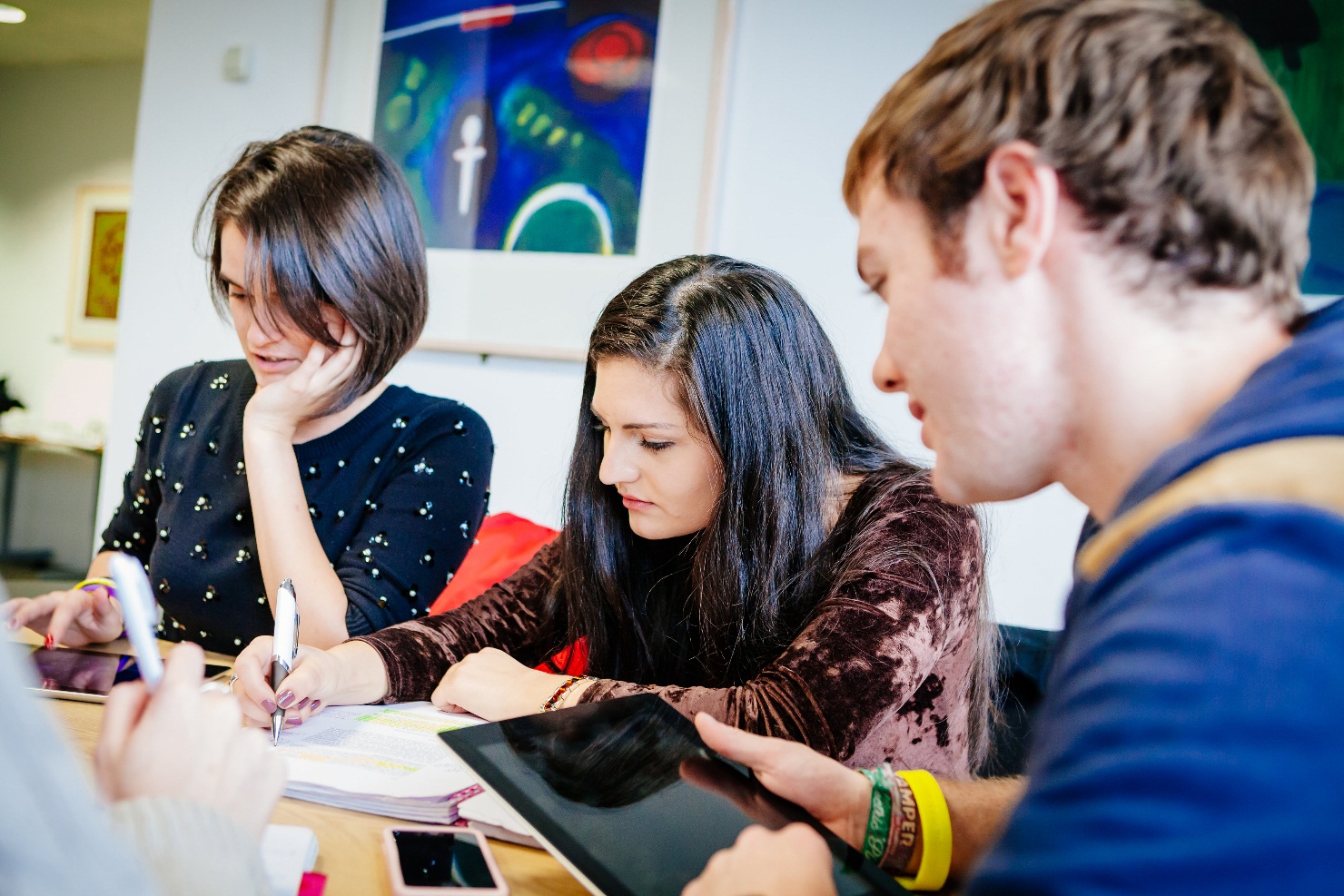 [Speaker Notes: Provide the group with a hand-out of an article to read using the SQ3R method.]
Reading technology
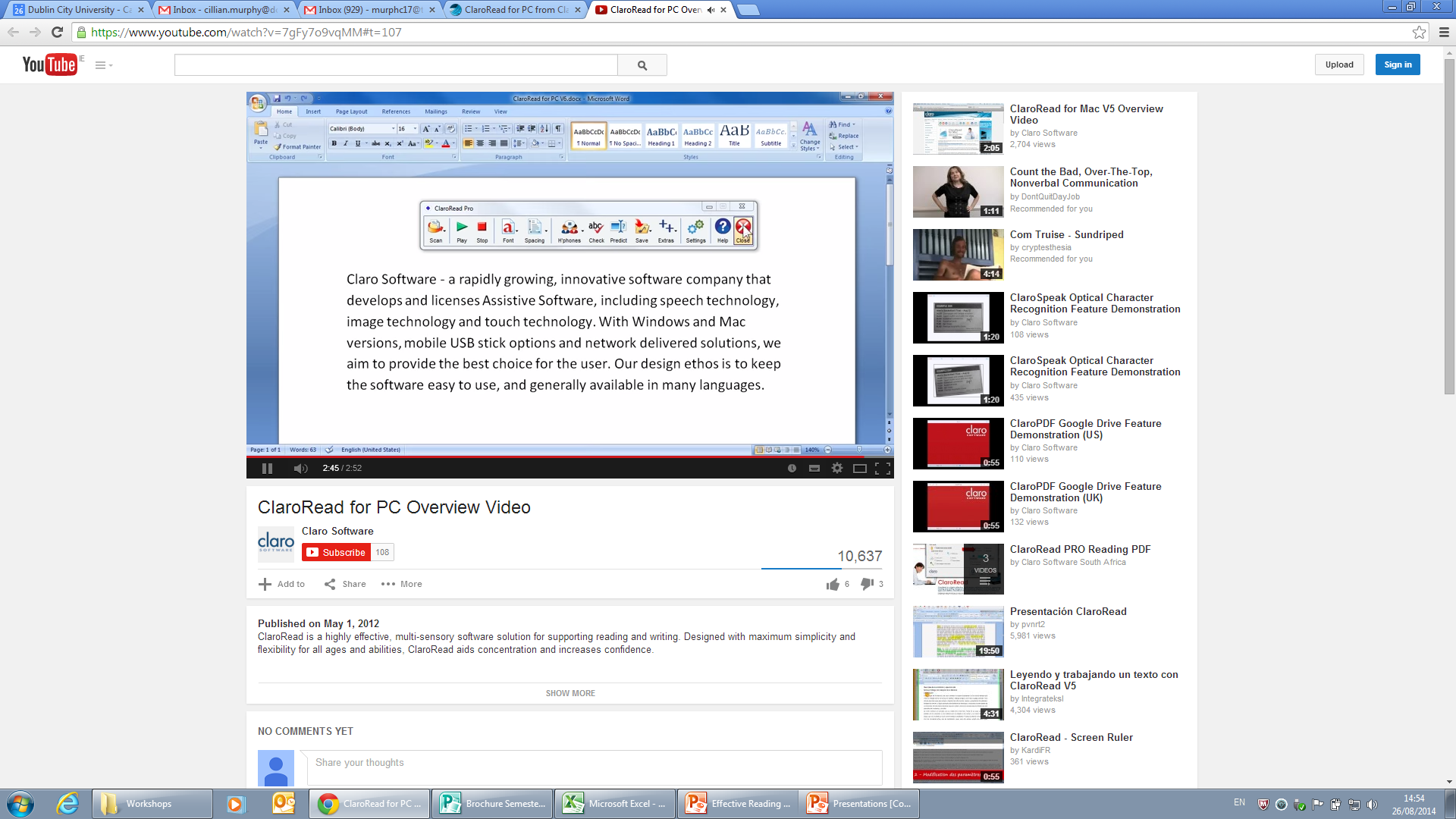 Claroread screen reading technology available from the ISS website.
[Speaker Notes: Claro Read freely available to all DCU students. Go to you tube demo to show how it works.

Or use your iphone or tablet – apps available that function like Claro Read e.g. Azzapt. Or simply record yourself reading and listen back.]
Top 5 take home points
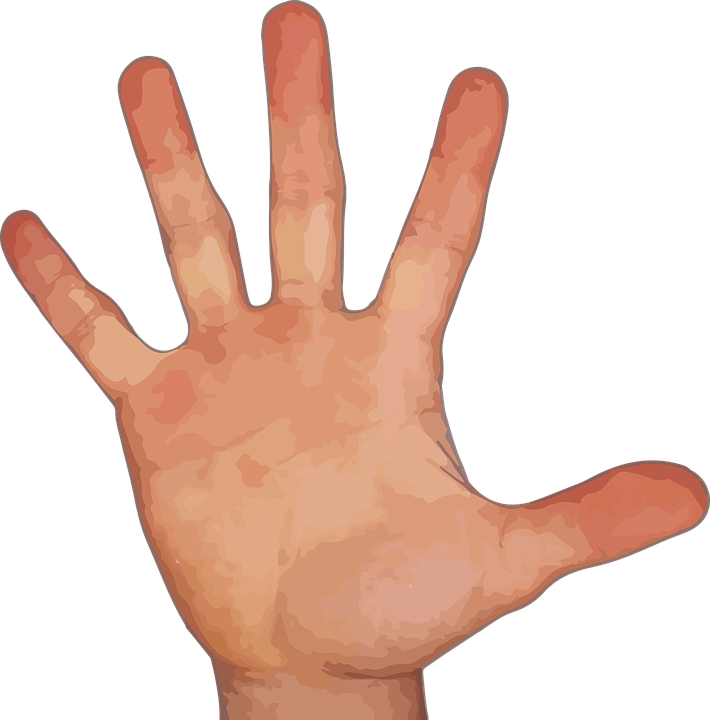 Start reading now!
Use your reading list to its full potential
Use databases for web search
Try the SQ3R method
Embrace technology
References
Claro Software 2014. Claroread for PC overview video [Online]. Available from: https://www.youtube.com/watch?v=7gFy7o9vqMM#t=107 [Accessed 28 August 2014].

DCU 2014. DCU library [Online]. Available from: http://www.dcu.ie/library/index.shtml [Accessed 28 August 2014].

Robinson, Francis Pleasant (1978). Effective Study (6th ed.). New York: Harper & Row.

University of Notre Dame (2017). SQ3R reading technique. Available at: http://library.nd.edu.au/studyskills/reading (Accessed 12 October 2017).